Český čtenář v norské (literární) krajině
Doc. PhDr. Miluše Juříčková, CSc.
Ústav germanistiky, nordistiky a nederlandistiky
Filozofická fakulta
Masarykova univerzita
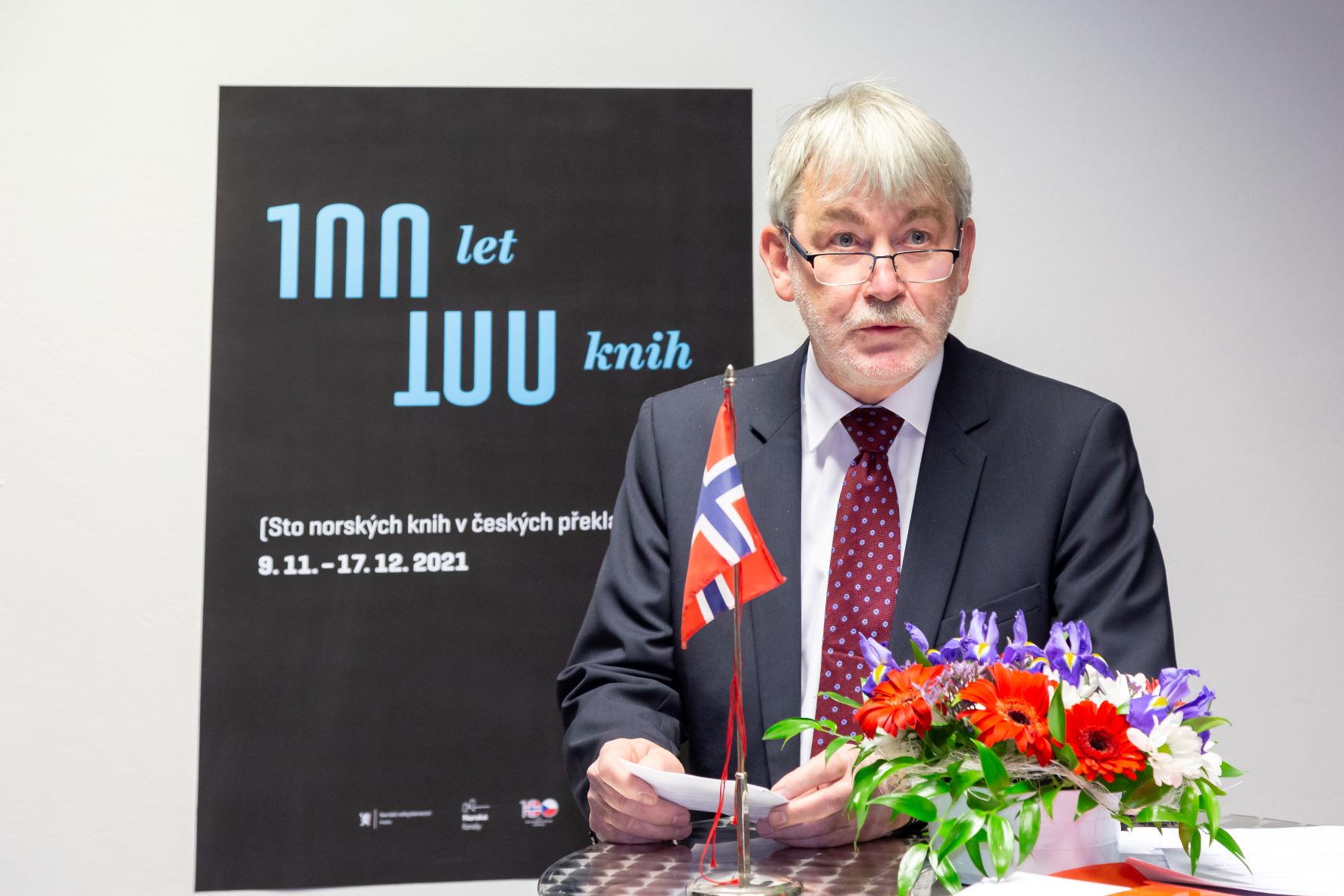 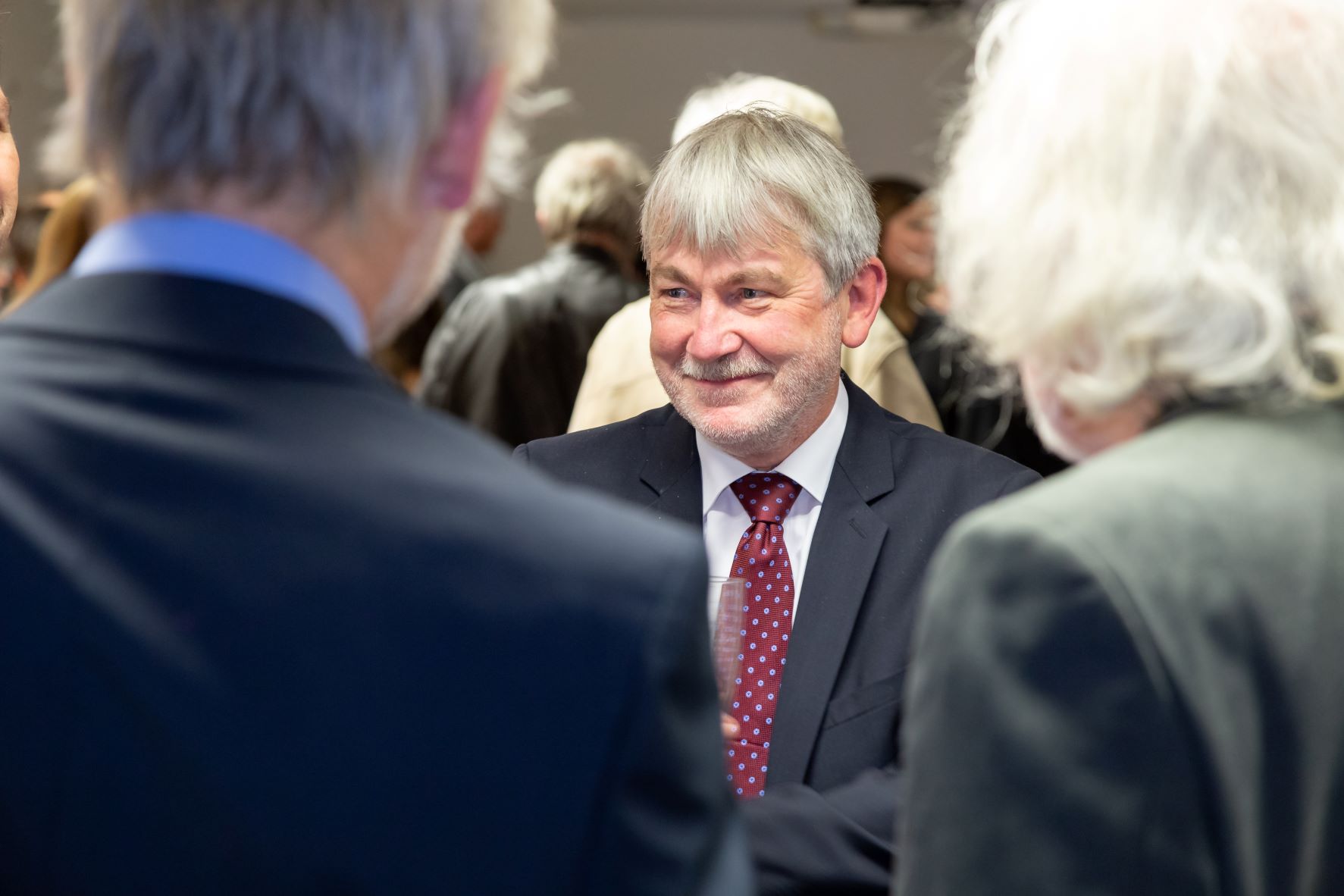 .
Theodor KITTELSEN:  Soria Moria Slott, norské pohádky
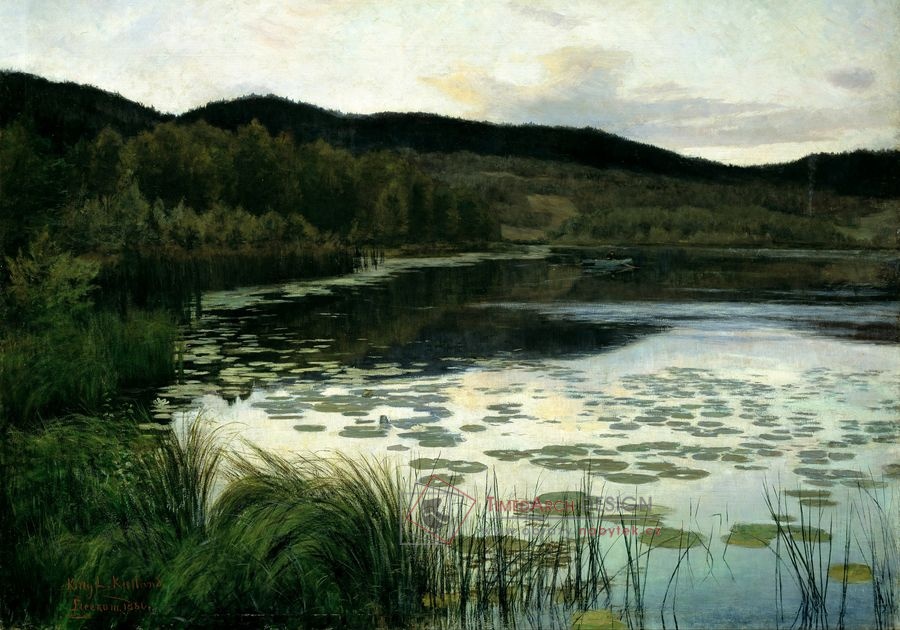 JAN ERIK VOLD, překlad Ondřej Buddeus, č. 2012
Ptačí stopy                                                            
na kře
jež taje

*
Je trefa
do černého. Ale ne vždycky tam,
kde bys 
řekl.
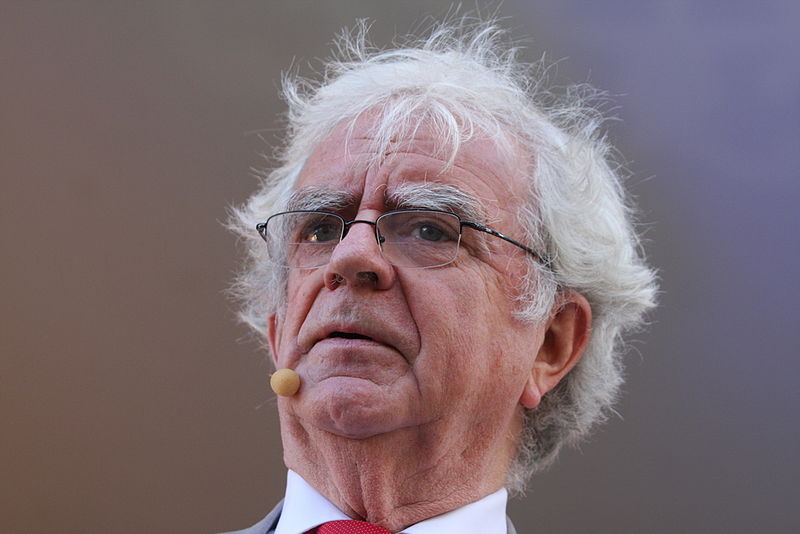 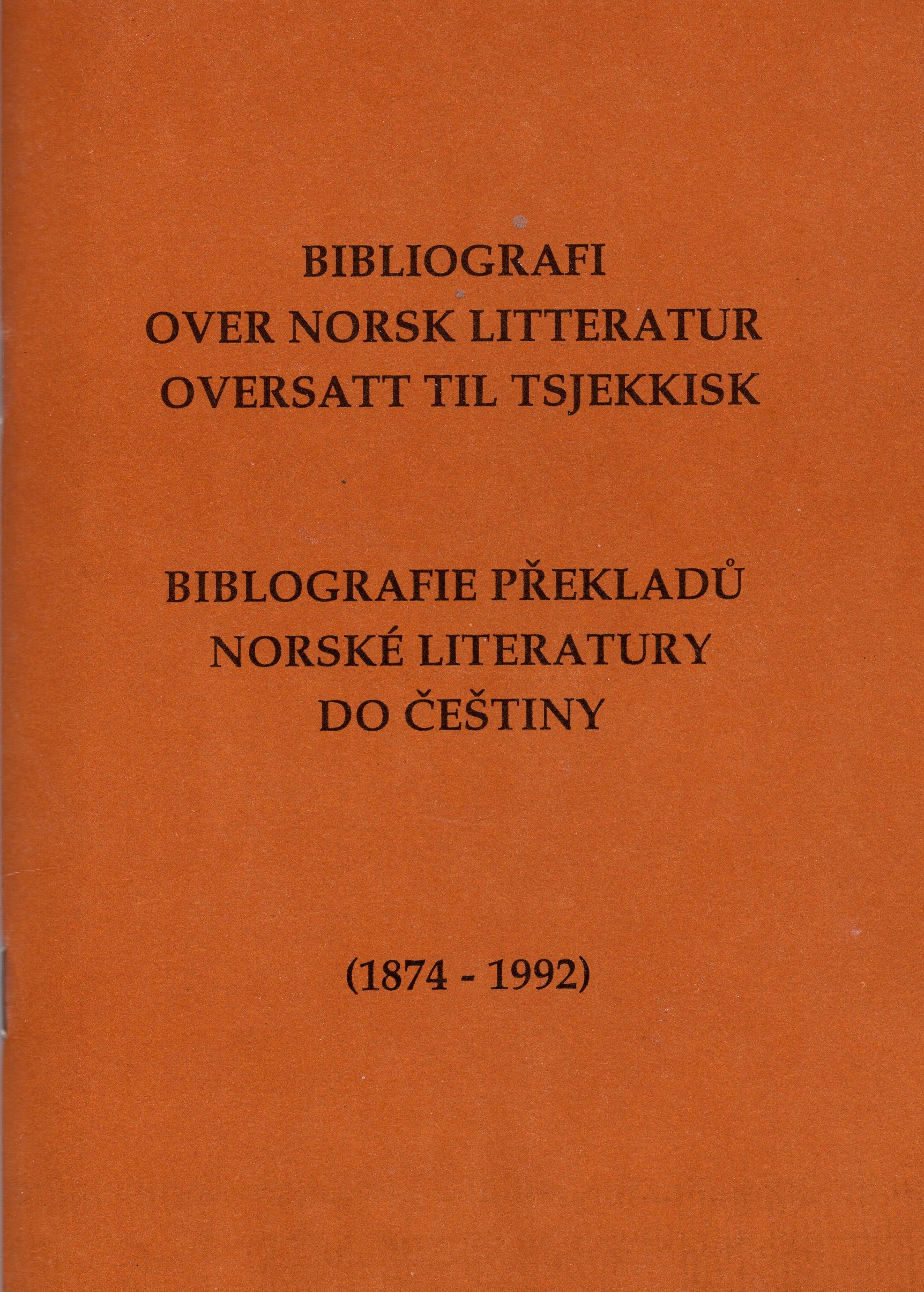 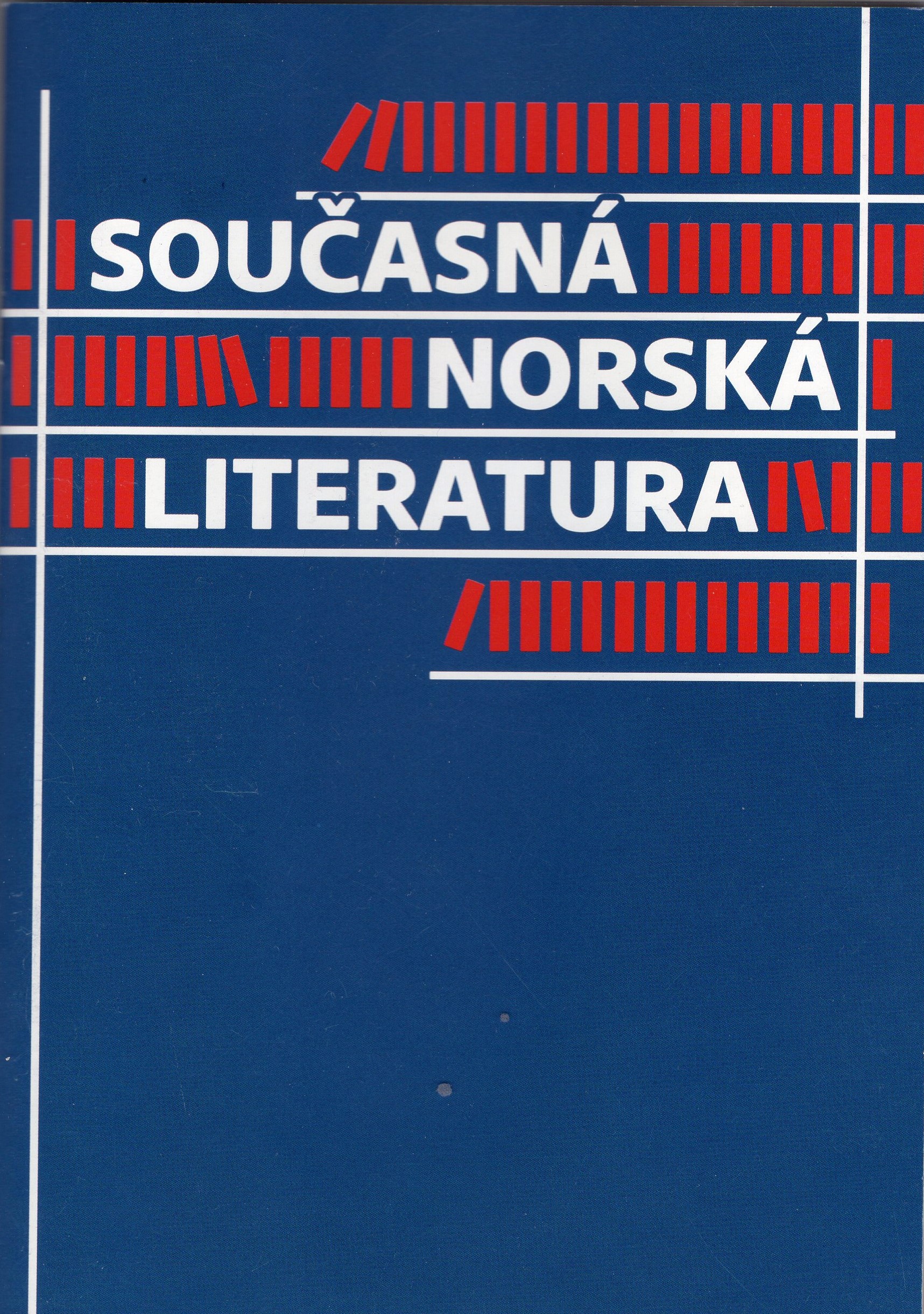 Thor Heyerdahl: Ve znamení Kon-tiki, č. 1957
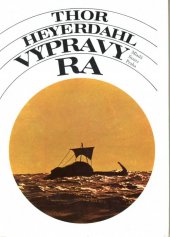 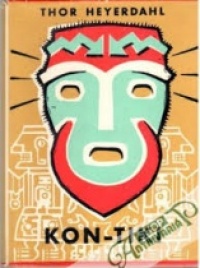 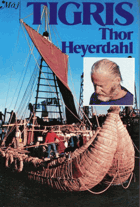 Knut HAMSUN (1859 – 1952)
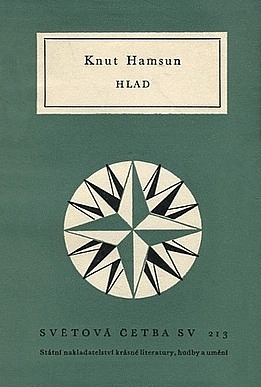 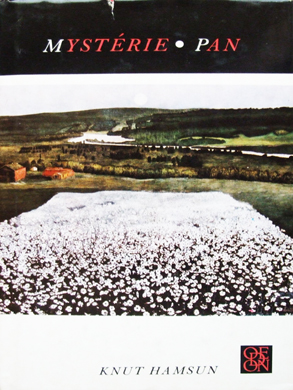 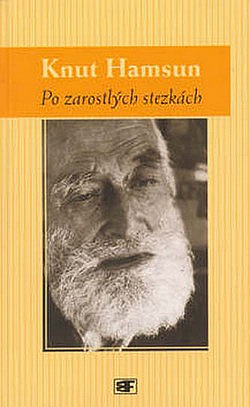 Sigrid Undsetová (1882 – 1949)
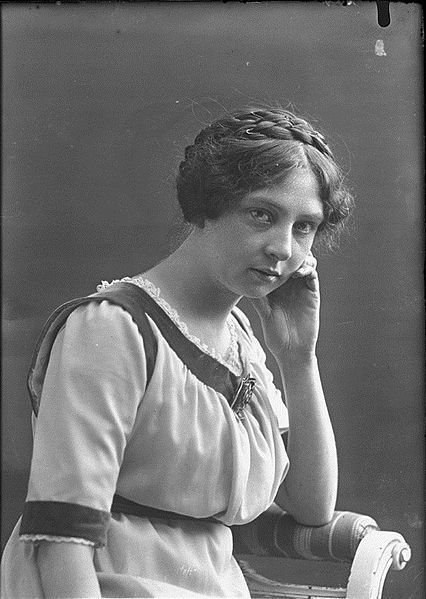 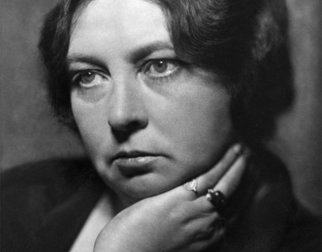 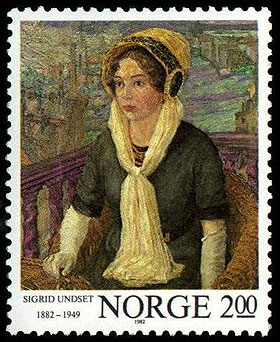 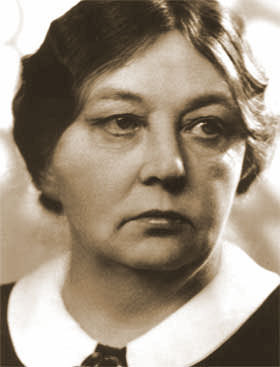 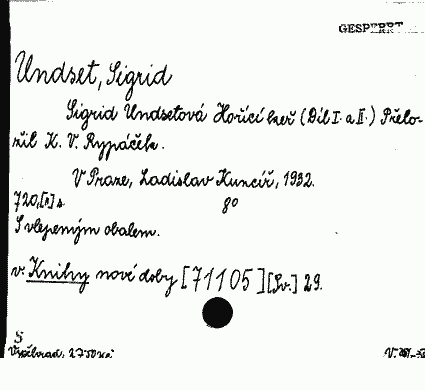 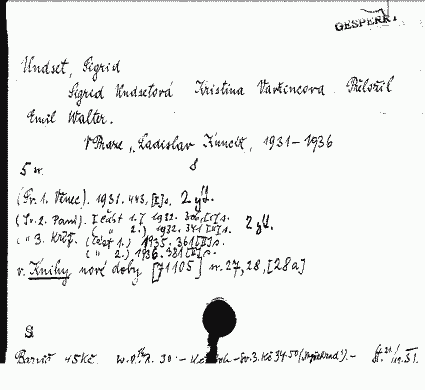 Katalogový lístek z Moravské zemské knihovny
Sigrid Undsetová: Olav Audunssøn, č. 1982, grafická úprava Miroslav Fulín
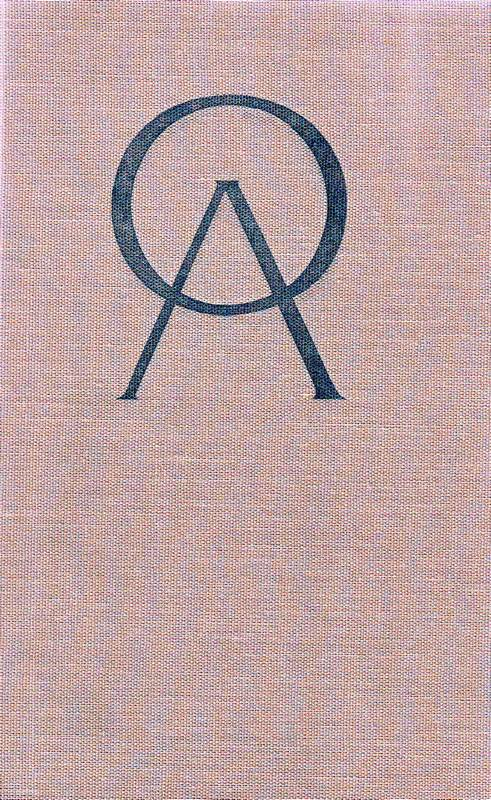 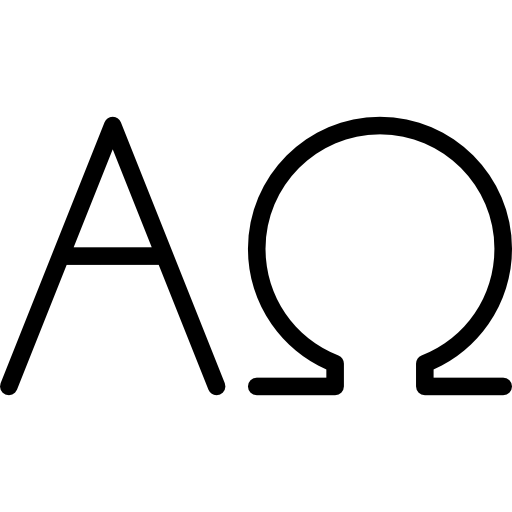 Jostein Gaarder, nar. 1952
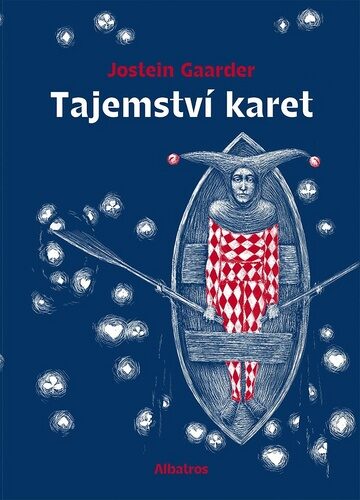 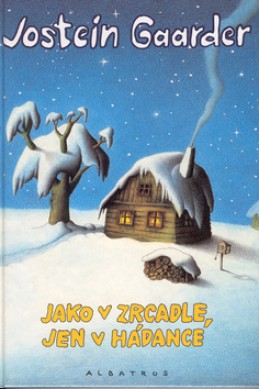 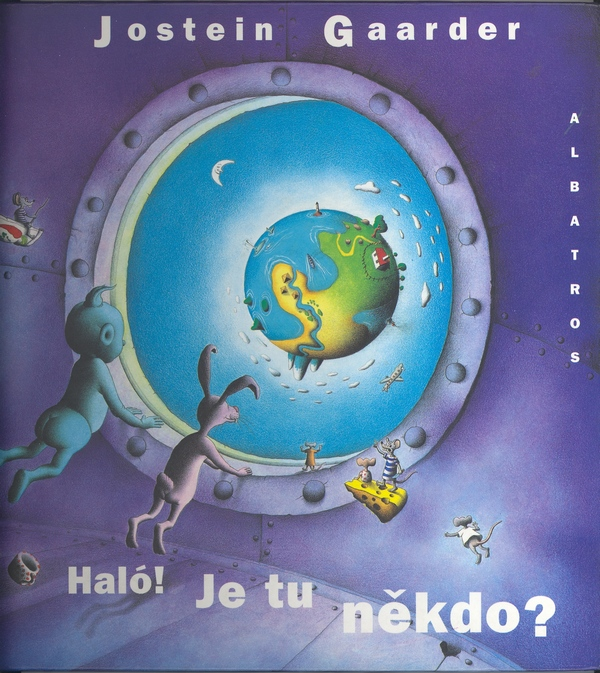 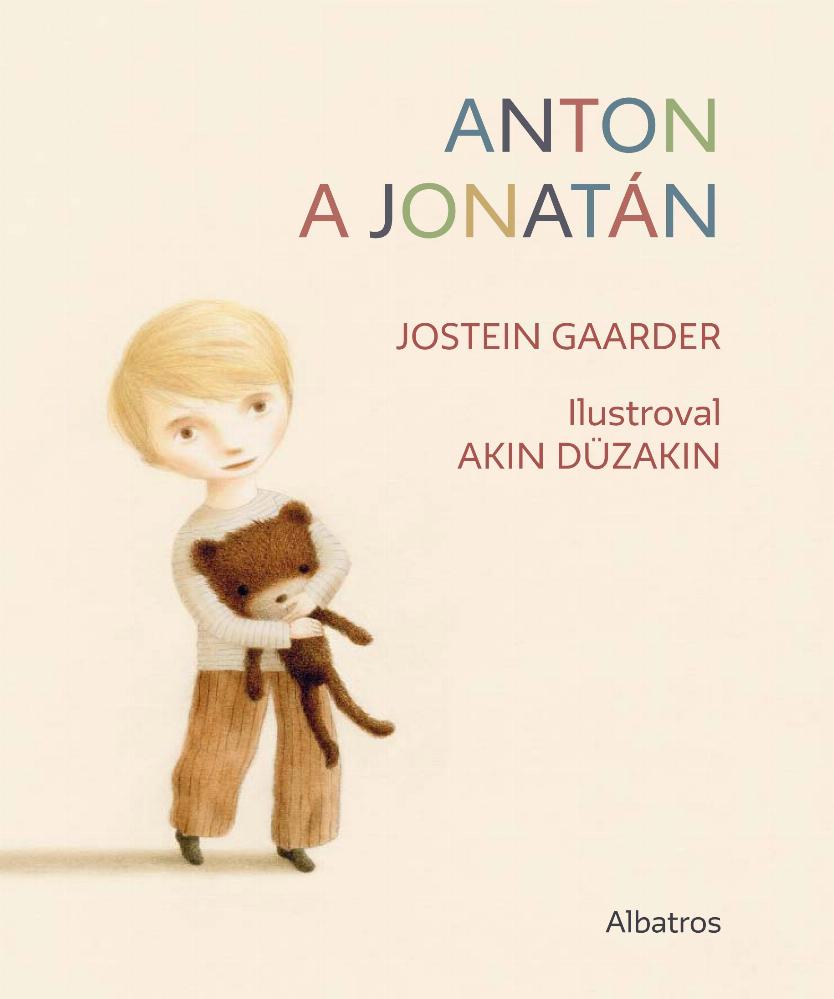 Roy Jacobsen, nar. 1954
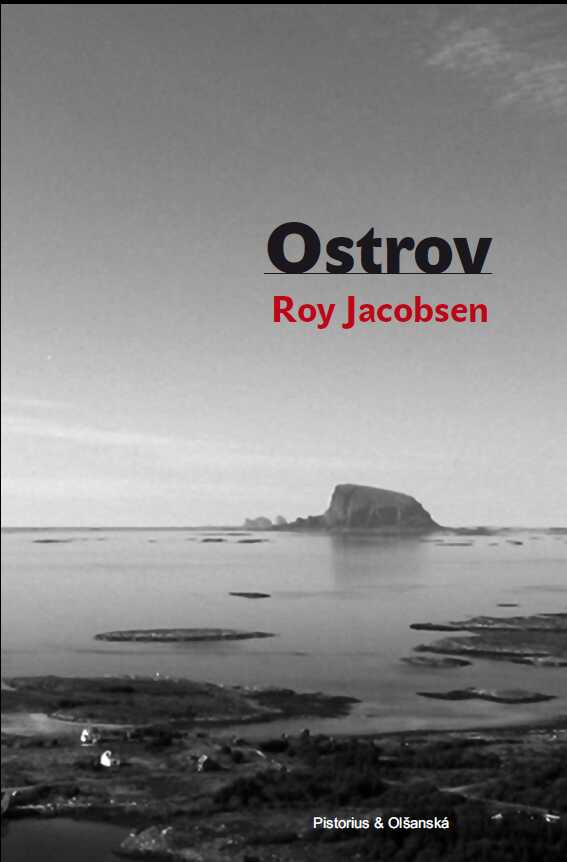 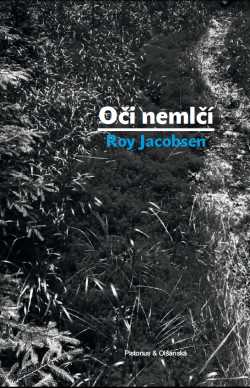 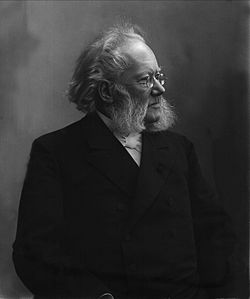 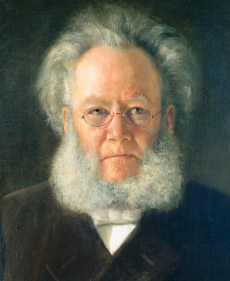 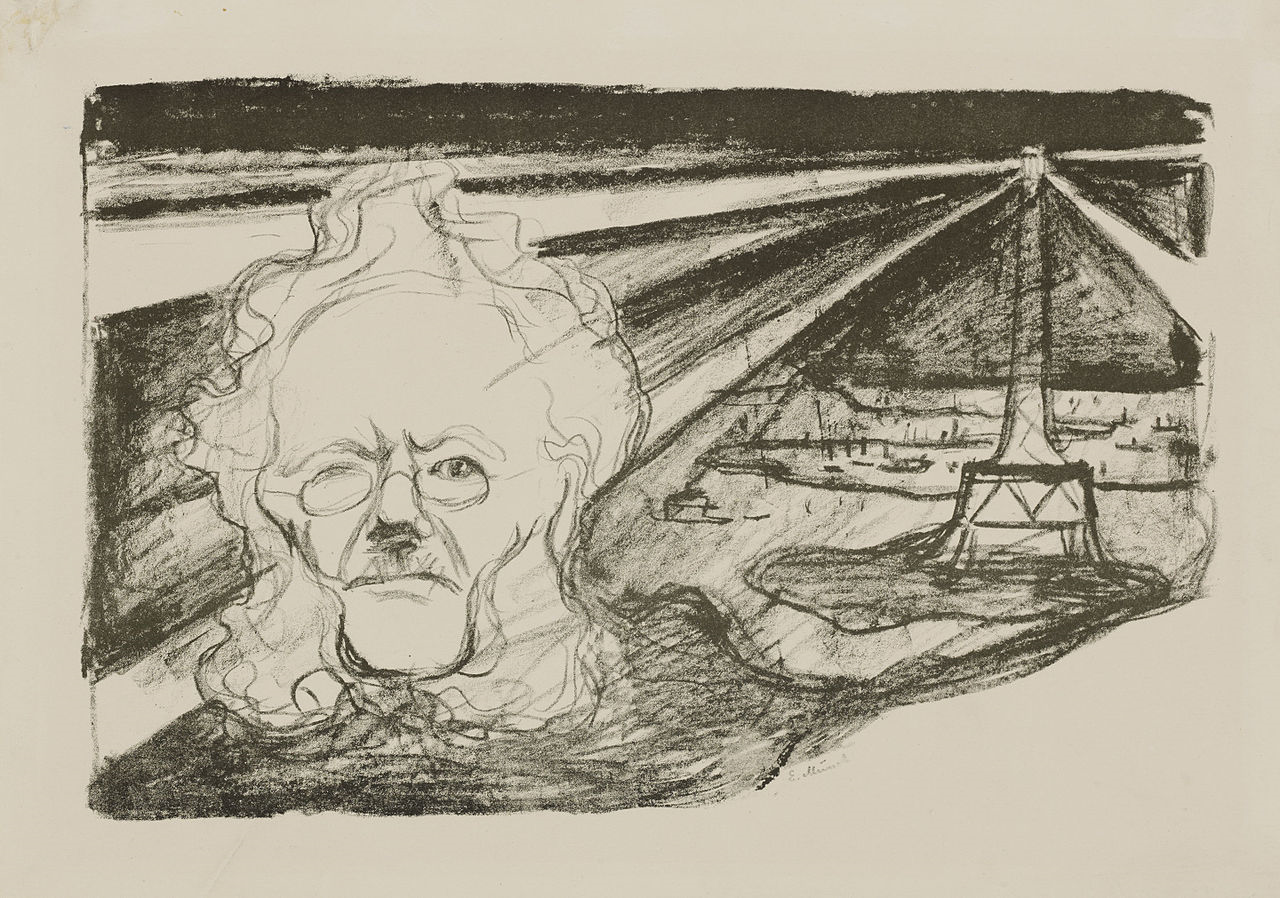 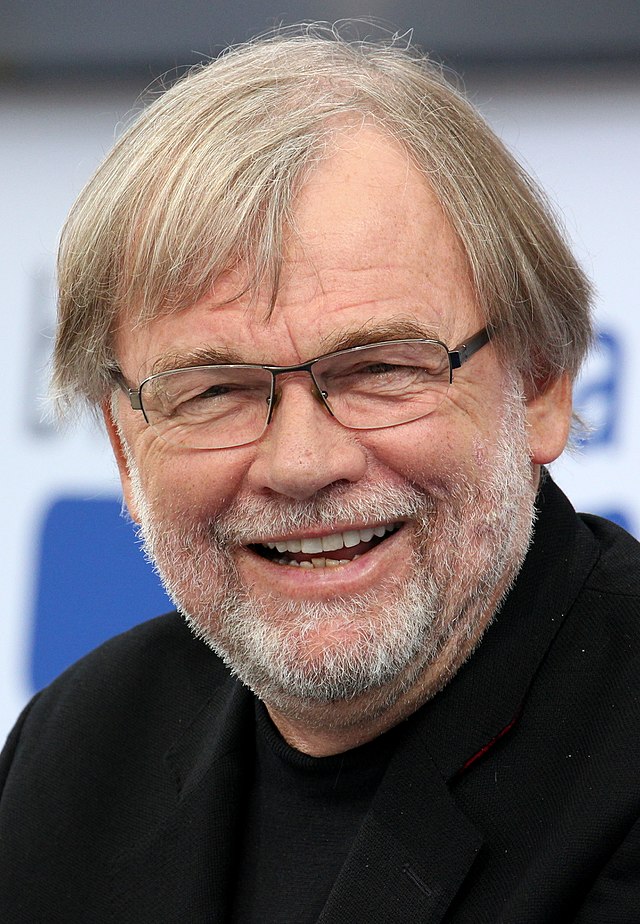 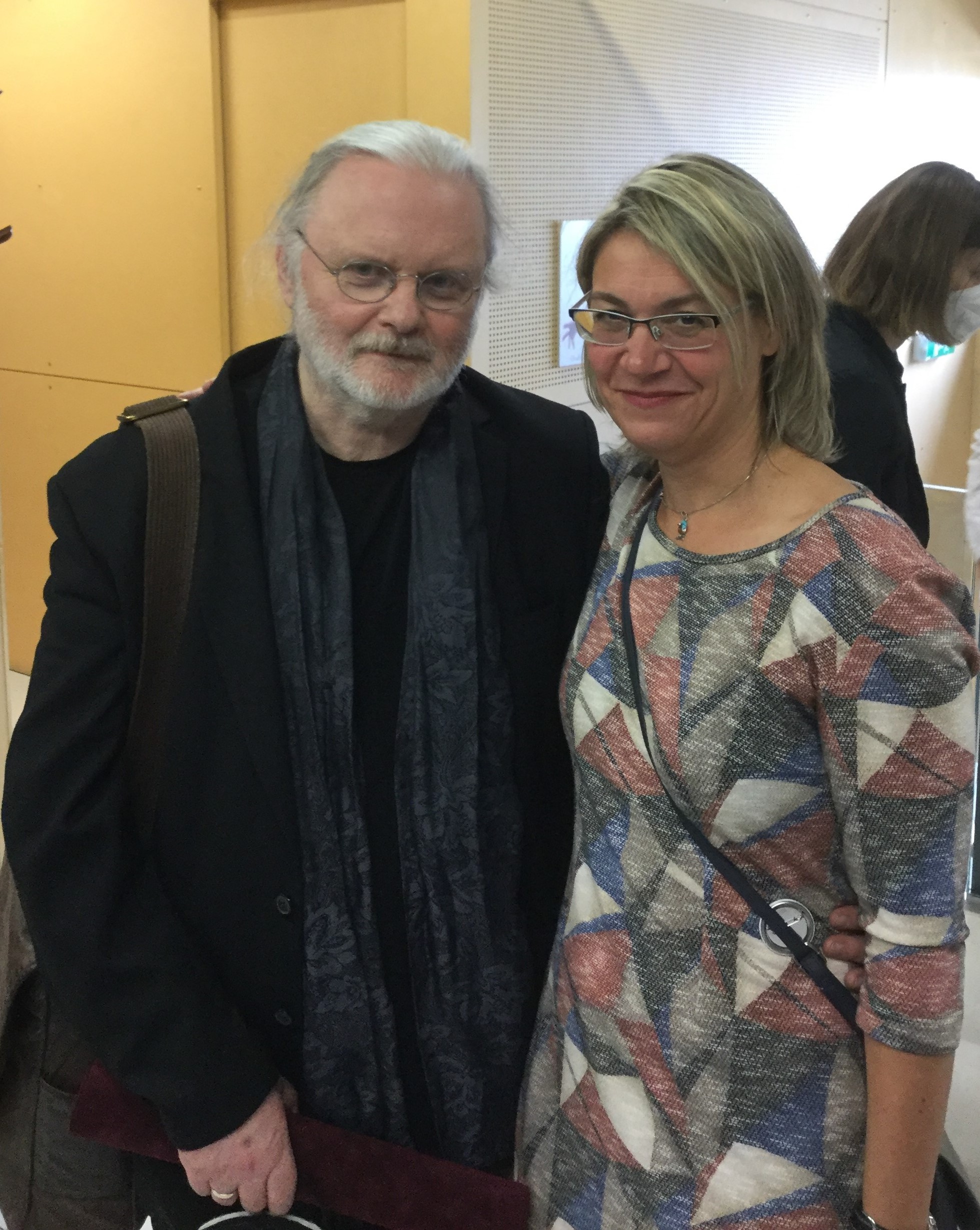 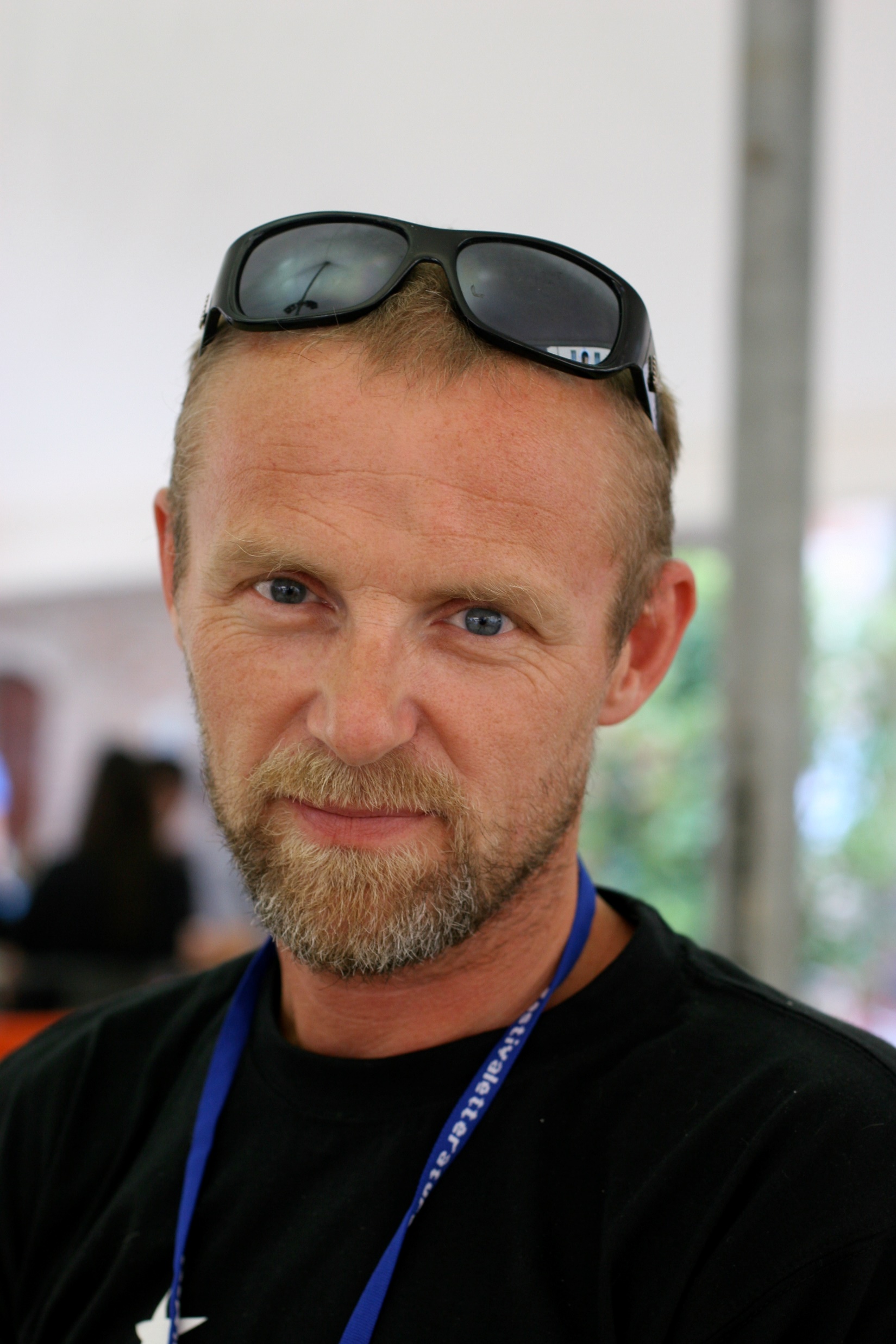 Stavitelky mostů
Po 1948 – Anna Kvapilová, Norsko-československý pomocný spolek/Norsk tsjekkoslovakisk Hjelpeforening

Po 1968 – Milada Blekastadová, komenioložka, propagátorka české kultury, překladatelka Ludvíka Vaculíka, Václava Havla, Pavla Kohouta, Karla Čapka, Jana Patočky…
Anna Kvapilová (1905 – 1992), přítelkyně Milady Horákové
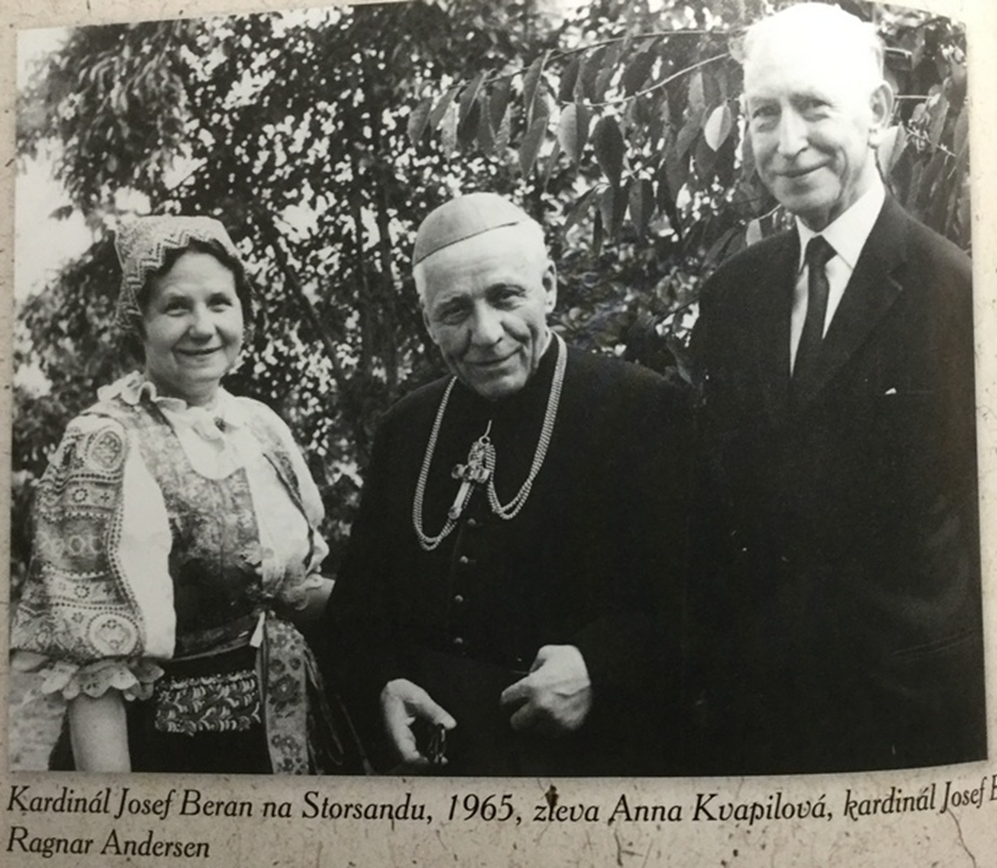 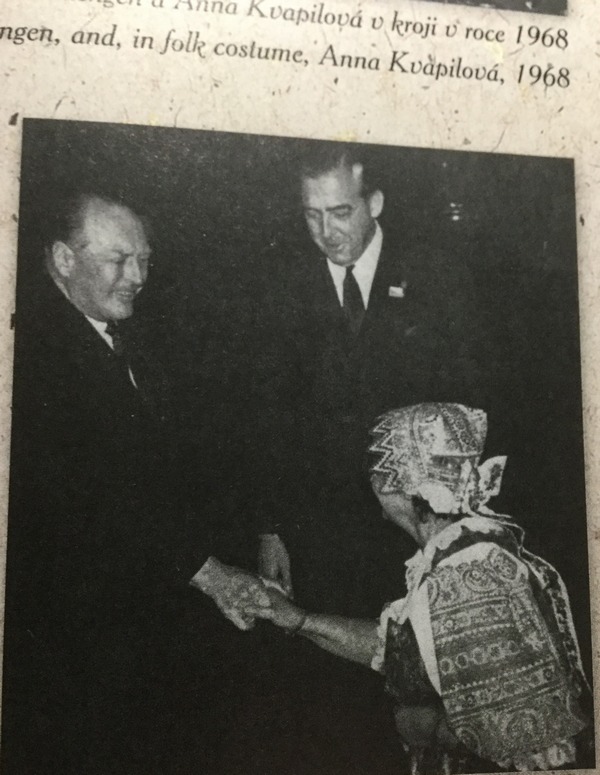 MILADA BLEKASTAD
1917 – 2003
vnučka nakladatele Františka Topiče,
provdána v Norsku 1934

(Vold)
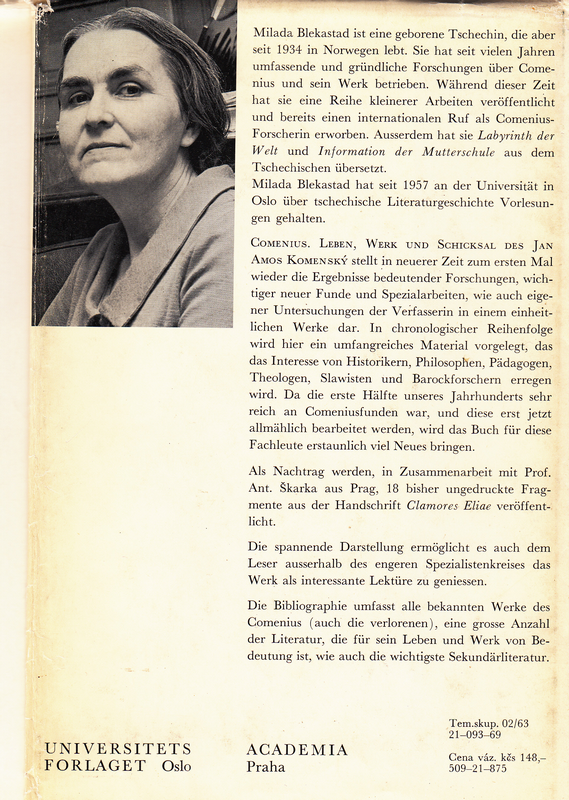 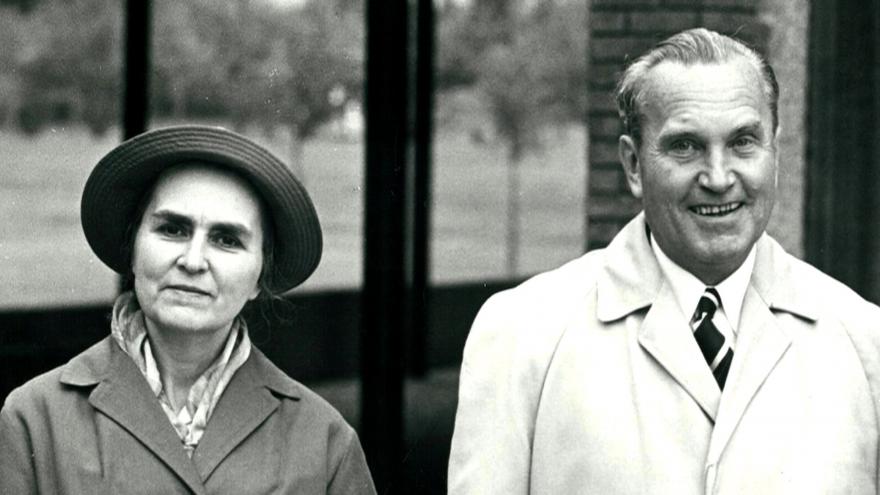 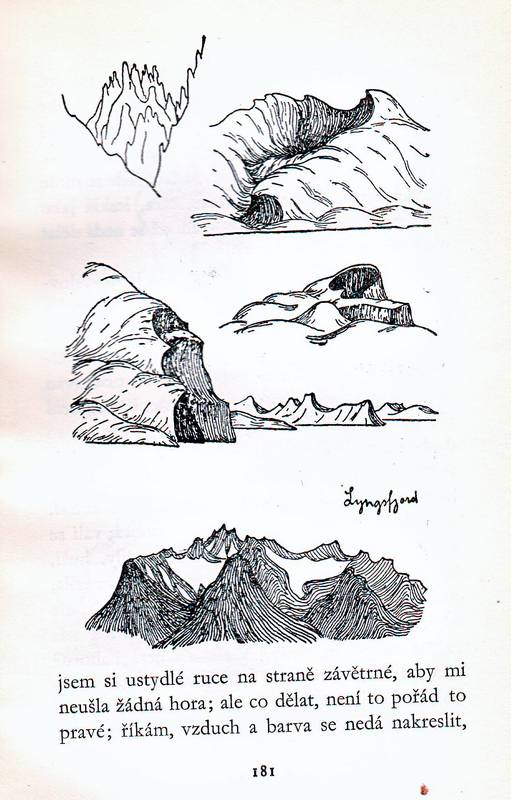 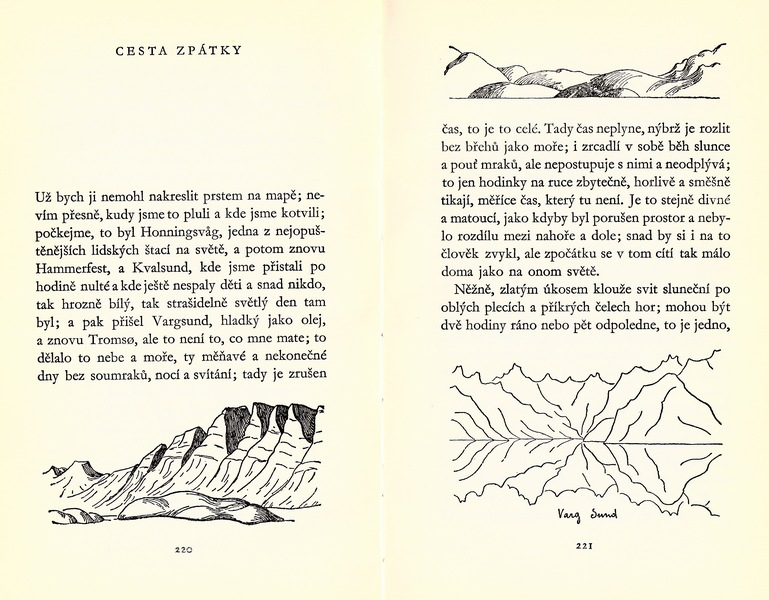 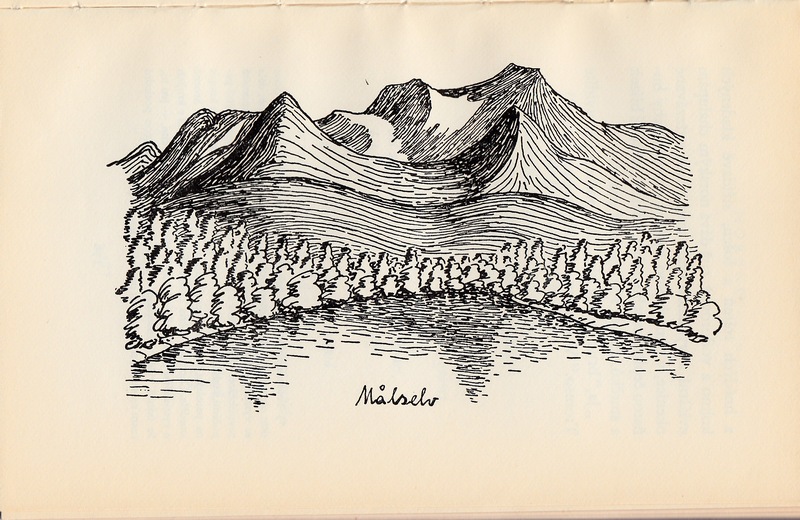 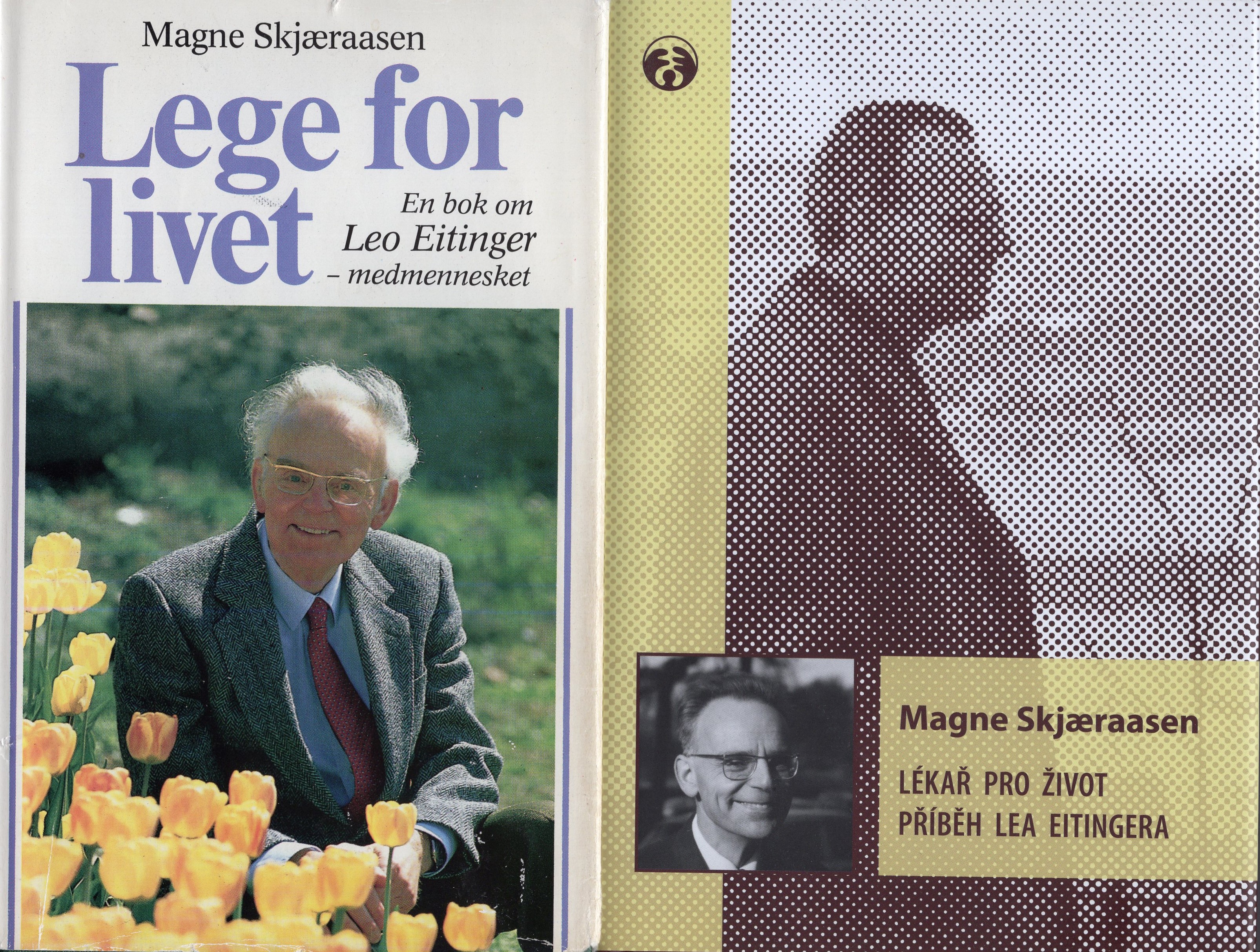 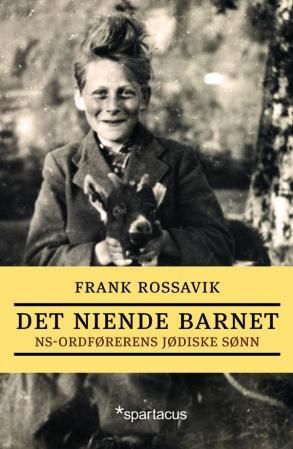 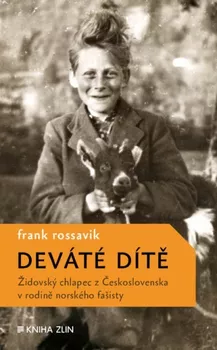 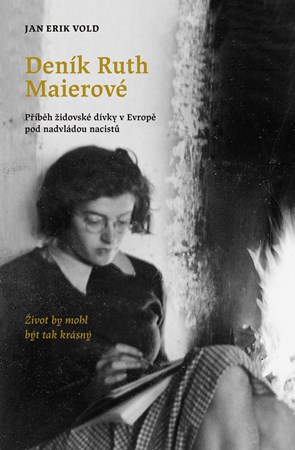 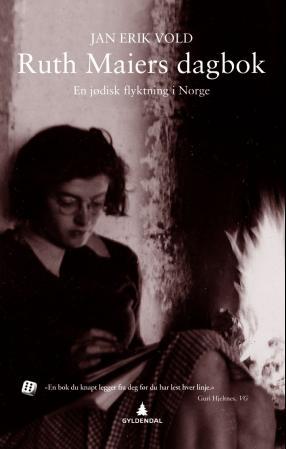 Thomas Hylland Eriksen (nar. 1962)
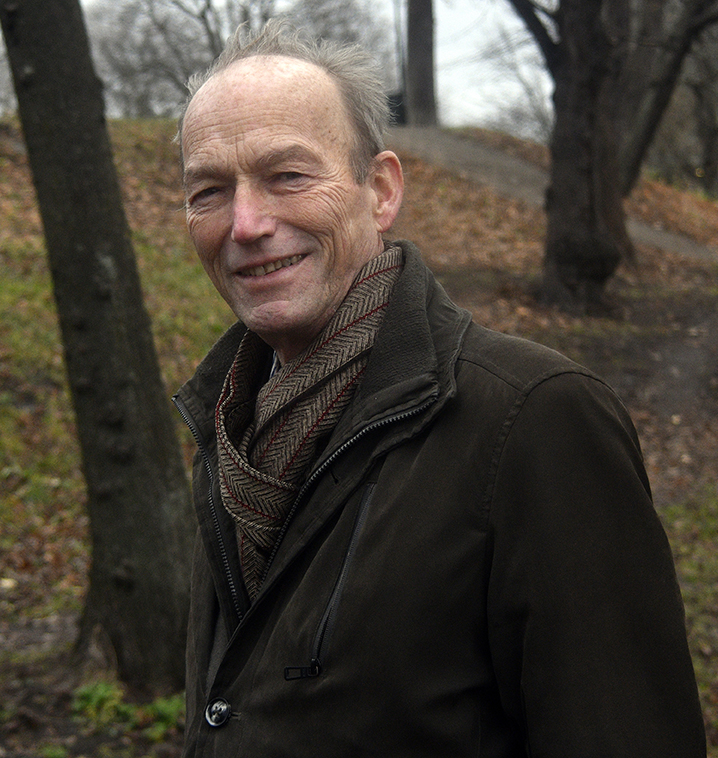 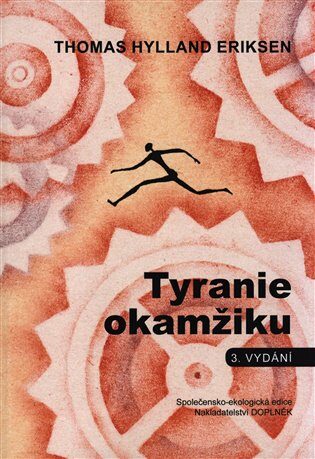 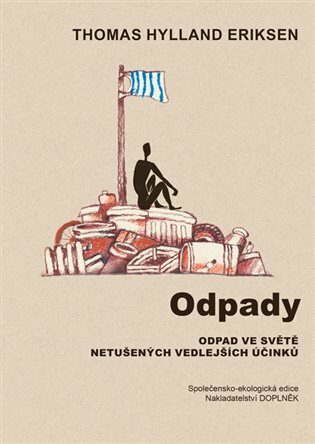 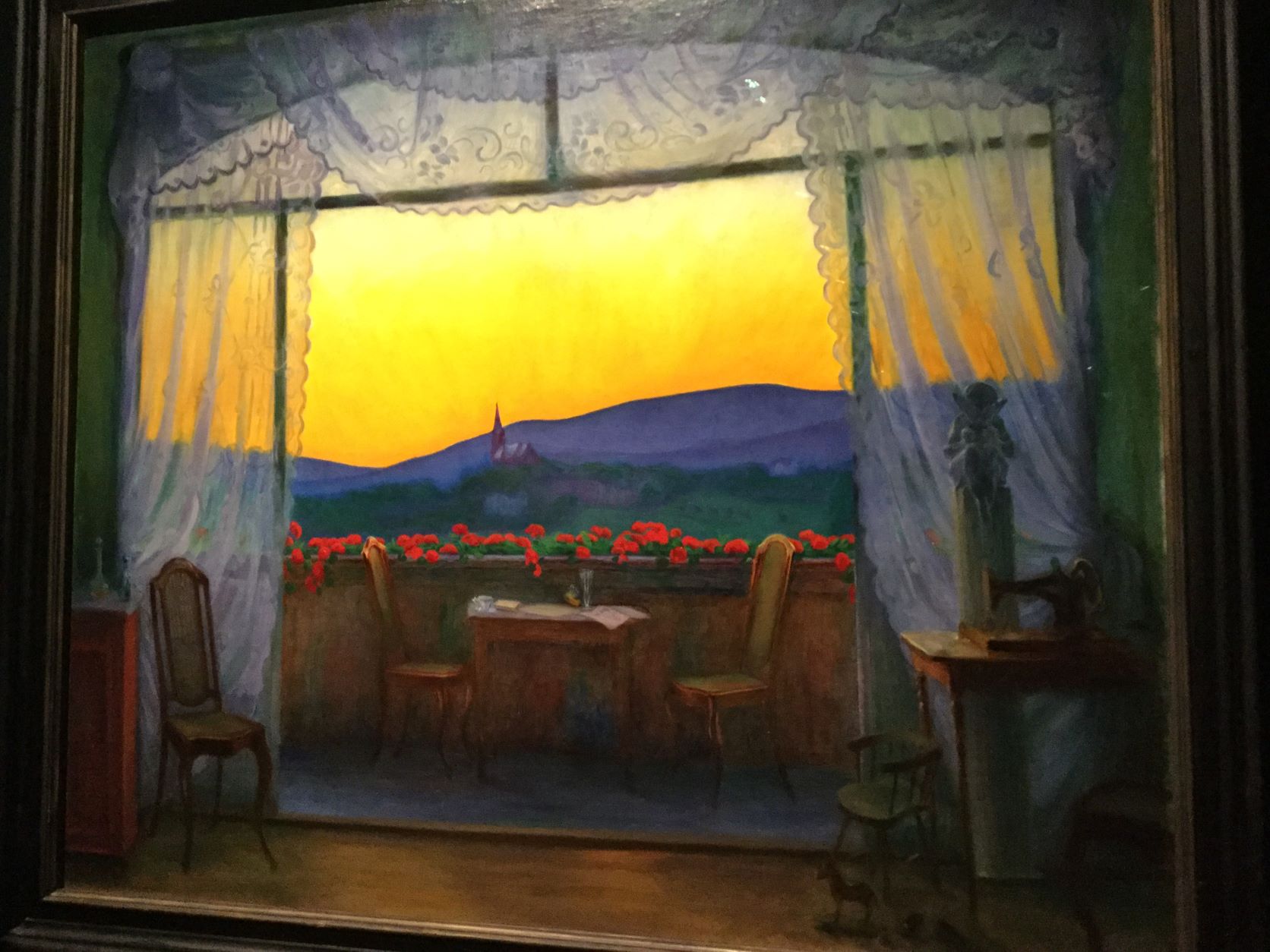 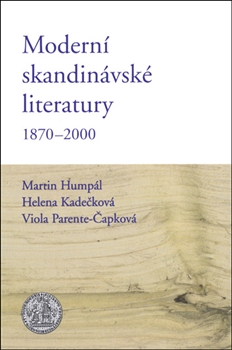 http://www.norden.org/en/nordic-council/nordic-council-prizes
Ceny severské rady
Masarykova univerzita
MIKROKURZY
Humanitní vědy dokořán
https://openedx.phil.muni.cz/
https://openedx.phil.muni.cz/courses/course-v1:FFMU+MK07+2017_1/about
KNUT HAMSUN A SIGRID UNDSETOVÁ – KONTRASTY
https://openedx.phil.muni.cz/